Finansowy potencjał partnerstw z WielkopolskiDaniel Budzeń, ZMPForum Wymiany Doświadczeń w Województwie WielkopolskimPoznań, 13 września 2022 r.
Zdolność do finansowania rozwoju w czasach niepewności
Potencjał finansowy partnerstww latach 2022-2030
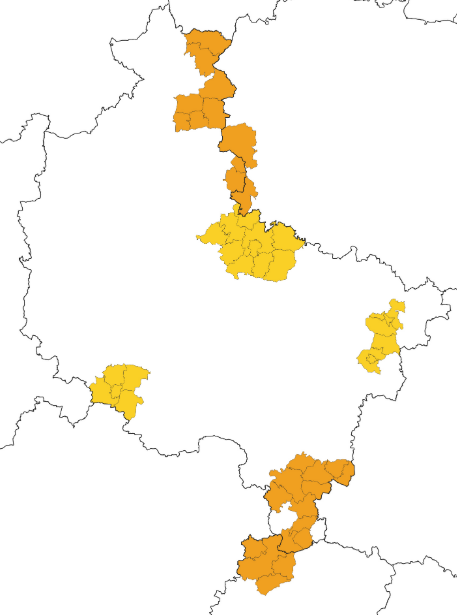 3,2 
mld PLN (POTENCJAŁ)
1,6 
mld PLN
Zdolność do spłaty i obsługi nowego długu (niezaplanowanego)
1,6
mld PLN
Niepodzielone wydatki majątkowe
Potencjał finansowy partnerstw a niepewność w latach 2022-2030
1 050,1 
mln PLN
299,3 
mln PLN
536,1 
mln PLN
288,9 
mln PLN
517,1 
mln PLN
187,7 
mln PLN
323,1
mln PLN
Bezpieczeństwo spłaty i obsługi nowego długu (nieplanowanego)
Jak ograniczyć ryzyko płynności/kredytowe?
ryzyko !!!
zrównoważona polityka długu
analiza zaciągniętych zobowiązań
bieżące monitorowanie sytuacji finansowej
koordynacja zarządzania majątkiem i długiem
Spłata i obsługa długu w latach 2016-2030 [mln zł]
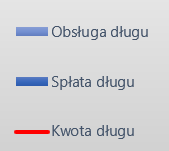 Spłata i obsługa długu w latach 2016-2030 [mln zł]
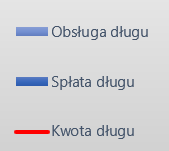 Nadwyżka operacyjna nettow latach 2016-2030 [mln zł]
Nadwyżka operacyjna nettow latach 2016-2030 [mln zł]
Aktywność ekonomiczna jako potencjał rozwojowy partnerstwa
X – kwota zaliczki na podatek, Y – dynamika 2020/2015, X – udział w strukturze 2020
Aktywność ekonomiczna jako potencjał rozwojowy partnerstwa
X – kwota zaliczki na podatek, Y – dynamika 2020/2015, X – udział w strukturze 2020
Aktywność ekonomiczna jako potencjał rozwojowy partnerstwa
X – kwota zaliczki na podatek, Y – dynamika 2020/2015, X – udział w strukturze 2020
Aktywność ekonomiczna jako potencjał rozwojowy partnerstwa
X – kwota zaliczki na podatek, Y – dynamika 2020/2015, X – udział w strukturze 2020
Kluczowe wnioski
partnerstwa posiadają zróżnicowane możliwości finansowania projektów
realizacja projektów powinna być poprzedzona analizą możliwości finansowych partnerstwa
znaczenie zrównoważenia spłaty długu i realności WPF jako polityki finansowej JST
analiza możliwości finansowych dla realizacji projektów powinna uwzględniać skutki finansowe dla budżetów lat przyszłych (koszty i korzyści)
aktywność ekonomiczna mieszkańców jako jeden z istotnych potencjałów rozwojowych partnerstw
ryzyko związane z niestabilnością źródeł dochodów i wzrostu kosztów realizacji zadań publicznych
Narzędzia do analizy potencjału finansowego partnerstw
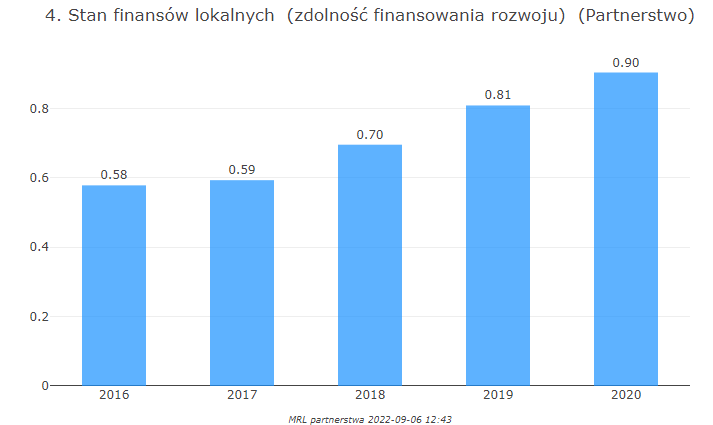 Monitor Rozwoju Lokalnego - Zdolność finansowania rozwoju partnerstw-
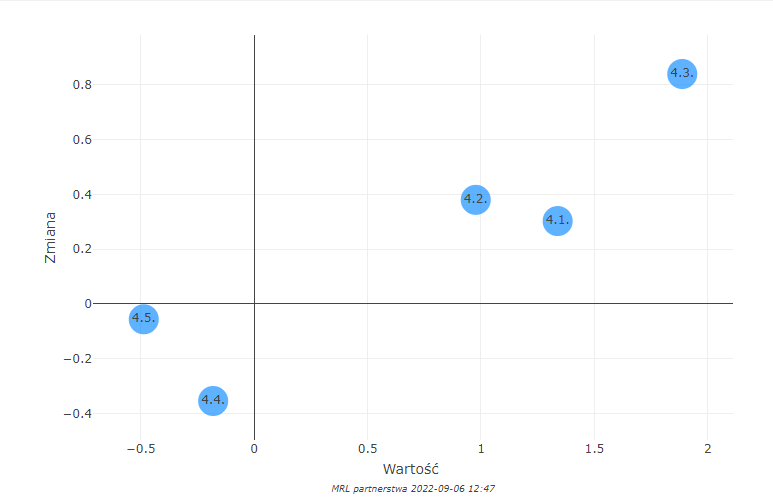 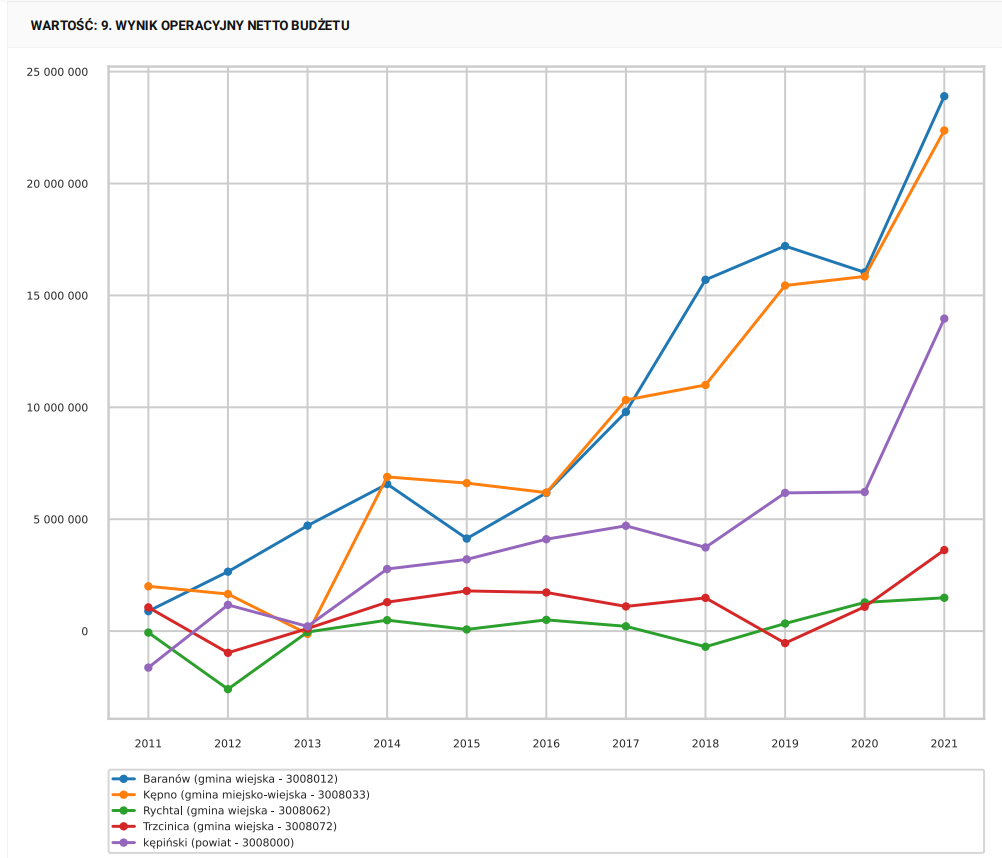 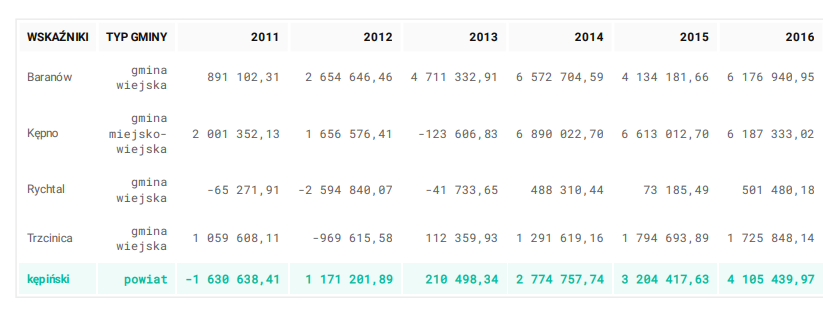 https://partnerstwa.monitorrozwoju.pl/
https://analizy.monitorrozwoju.pl/ 
https://przedsiebiorczosc.monitorrozwoju.pl/
Zdolność finansowania rozwoju przez poszczególne JST- Symulacje w systemie BeSTi@
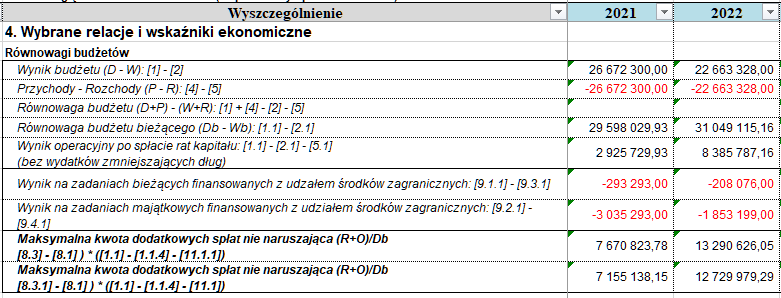 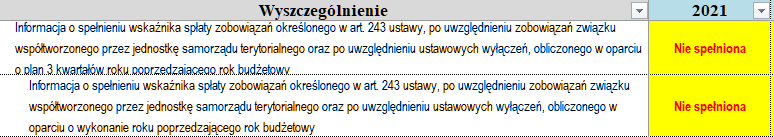 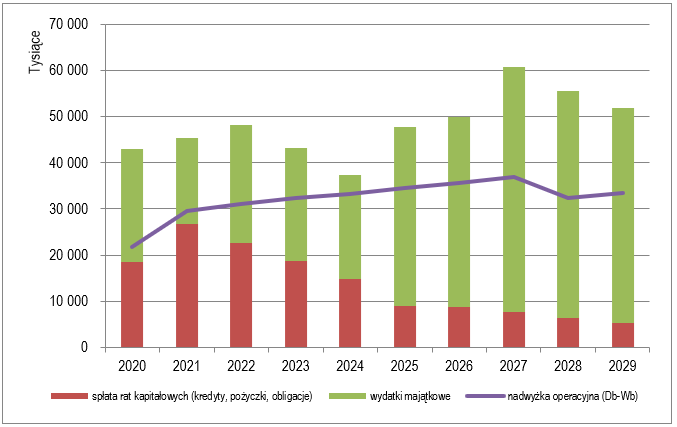 ocena możliwości spłaty  
i obsługi długu, ocena skutków zmian dochodów i wydatków
Finansowy potencjał partnerstw z WielkopolskiDaniel Budzeń, ZMPdaniel.budzen@zmp.poznan.pl